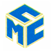 California Math Council South (CMC-S) Presents
The Leadership Strand
Common Core: Building Competent & Confident Math Learners
Date: Friday, October 24, 2014
Location: Palm Springs, California
55th Annual Mathematics Conference
Cost: $235
Includes Leadership Luncheon with keynote Cathy Seeley
and access to general 2-day conference
CMC-S Information: http://www.cmc-south.org/

Here is the link to register to the Leadership Strand:
http://www.cmc-south.org/leadership-registration-2014.html

Guest Panelists and Speakers include:
Long Beach and San Dieguito Union High School Districts
                     and Anaheim Union High School Districts
District and State Math Assessment members
Members of California State Board of Education
PURPOSE
Building Competent & Confident Math Learners involves  administrators, teachers, students and parents all working together, purposefully. This requires strong leadership.  CMC-S offers their support to administrators at all levels to learn from these districts and what they have done in implementing the Common Core Mathematics Standards in their districts.
School Board Members, Superintendents, Assistant Superintendents, Directors and Coordinators of Mathematics Curriculum and Instruction, Principals, Math Coaches, County, District and Site Leaders interested in networking and learning how the Common Core Mathematics was  implemented by these districts, and more about the SBAC assessments, CMC-S invites you to learn first hand from our own Southern California Districts and State Leaders.